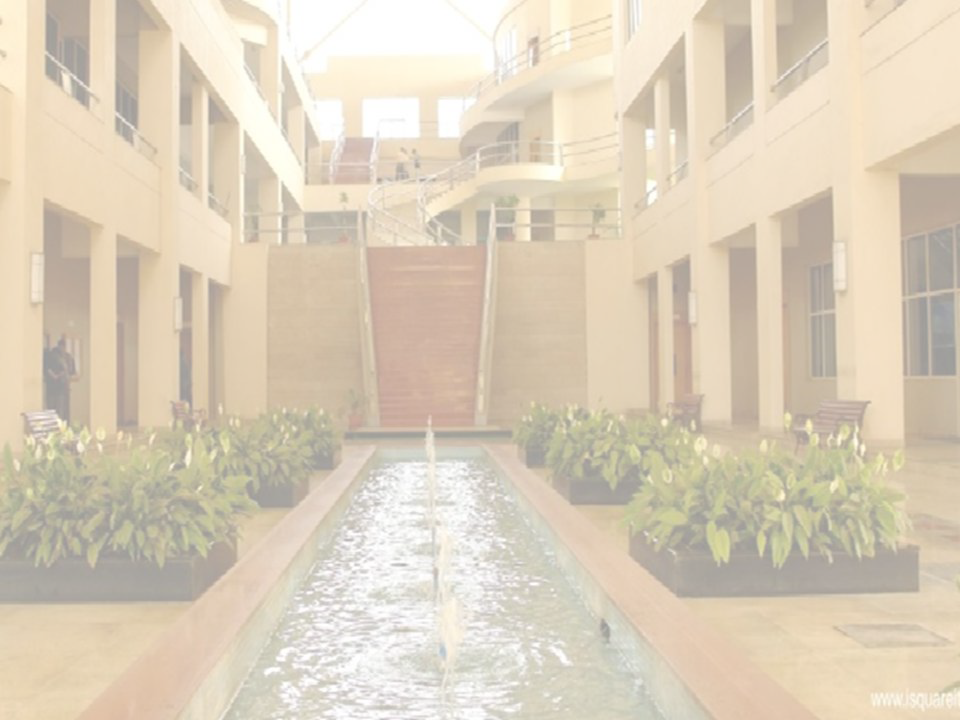 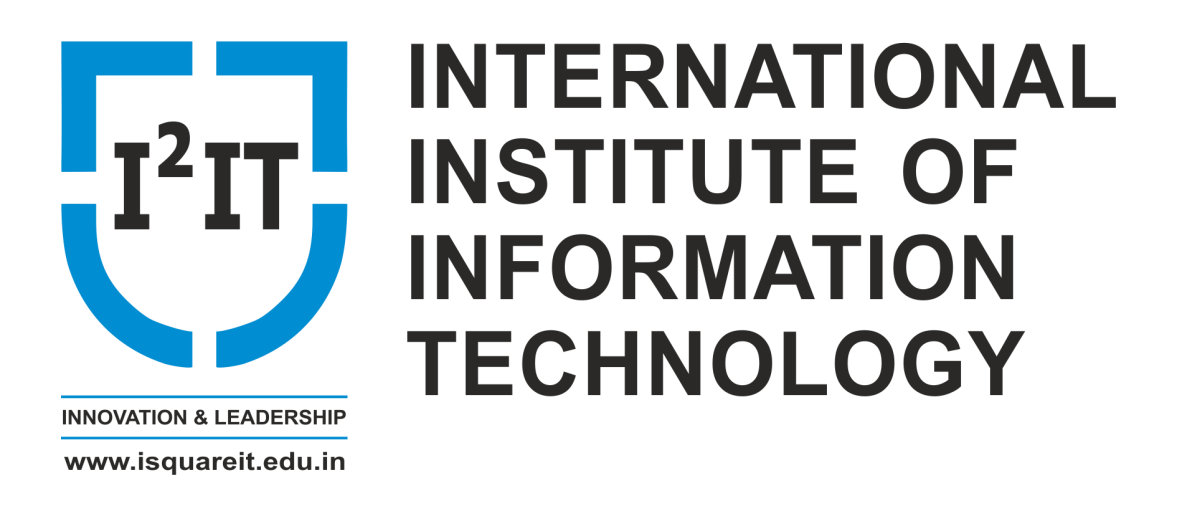 Water treatment: Boiler Problems
Dr.Smita Kavalgikar
Engineering Sciences

International Institute of Information Technology, I²IT
www.isquareit.edu.in
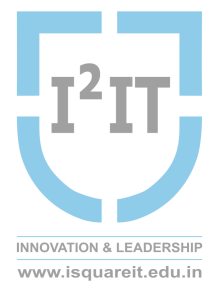 International Institute of Information Technology,I2IT,P-14,Rajiv Gandhi infotech Park,Hinjawadi Phase1,Pune-411057 
Phone-+912022933441/2/3  | Email-info@isquareit.edu.in
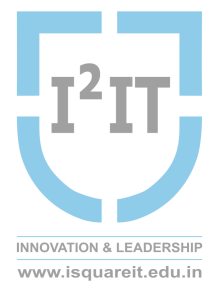 BOILER
A boiler is a device for generating steam
The furnace, which provides heat, usually by burning  a fuel, and the boiler proper, a device in which the heat changes  water into steam.
 The steam Applications :water heating, central heating, boiler-based power  generation, cooking, and sanitation.
Proper treatment of boiler feed water is an important part of  operating and maintaining a boiler system. As steam is  produced, dissolved solids become concentrated and form  deposits inside the boiler.
 This leads to poor heat transfer and  reduces the efficiency of the boiler.
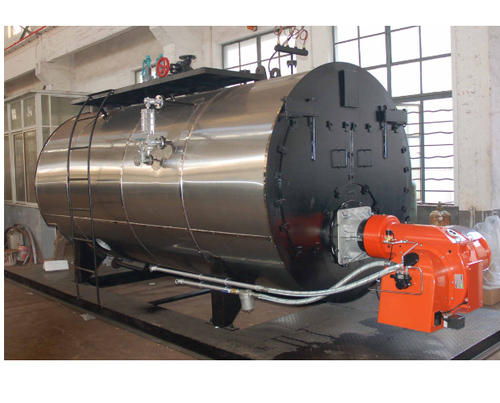 International Institute of Information Technology,I2IT,P-14,Rajiv Gandhi infotech Park,Hinjawadi Phase1,Pune-411057 
Phone-+912022933441/2/3  | Email-info@isquareit.edu.in
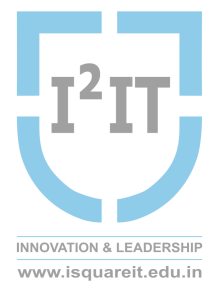 BOILER FEED WATER
Feedwater is water that undergoes purification or preheating and is then supplied  to boilers for hot water and steam production, or it can remain still. It is typicallyfound in thermal power plants where it is stored and conditioned in tanks, known as boiler feed water
It should have the following composition:
Its hardness should be below 0.2 ppm.
Its caustic alkalinity(due to OH-)
Its soda alkalinity(due to Na2CO3) should be 0.45-1ppm.
International Institute of Information Technology,I2IT,P-14,Rajiv Gandhi infotech Park,Hinjawadi Phase1,Pune-411057 Phone-+912022933441/2/3  | Email-info@isquareit.edu.in
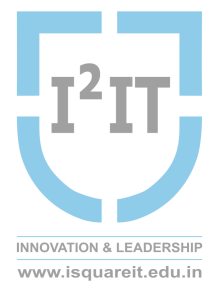 Scale & sludge formation
Water in boiler is continuously heated causes the increase in the concentration of dissolved and suspended solids.
The precipitation in the form of soft loose and slimy deposits (sludge)
The precipitation in the form of hard deposits, which are sticky on the walls 
of boilers (scale)
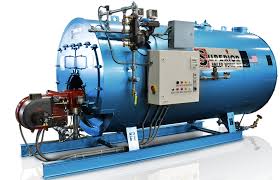 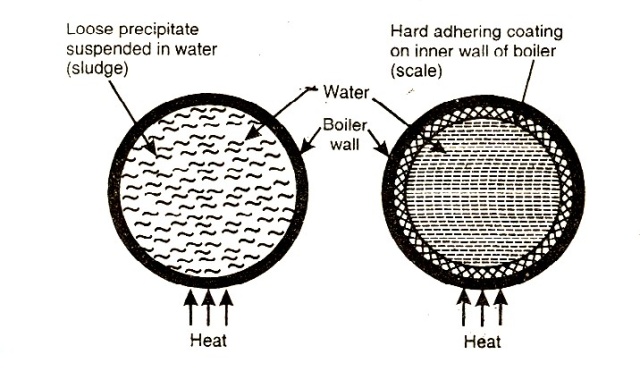 sludge & Scale formation process
International Institute of Information Technology,I2IT,P-14,Rajiv Gandhi infotech Park,Hinjawadi Phase1,Pune-411057 
Phone-+912022933441/2/3  | Email-info@isquareit.edu.in
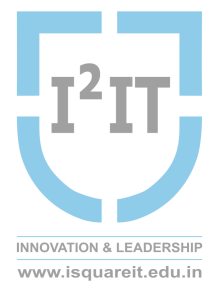 Sludge: 
The muddy solid at the bottom of the boiler (or) the loose, slimy and soft deposits in the boiler are called sludge.
Occurs in colder areas ,collected in area where flow rate is slow or at bends of pipes
Causes  of  the sludge:-
 The sludge is caused by MgCO3, MgCl2,CaCl2 which have more solubility in hot water
Disadvantages of sludge
Sludges are bad conductors of heat and results in wastage of heat and fuel
Sludges entrapped in the scale get deposited as scale causes more loss of efficiency of boiler 
Excessive sludge formation leads to setting of sludge in slow circulation. Areas such as pipe connections leading to chocking (or) blockage of the pipes an disturb the working of boilers
Prevention
By using soft water which is free from dissolved salts like
 MgCO3, MgCl2, CaCl2 & MgSO4.
Blow down operation can prevent sludge formation
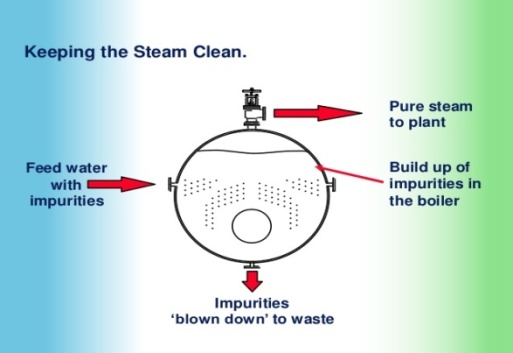 International Institute of Information Technology,I2IT,P-14,Rajiv Gandhi infotech Park,Hinjawadi Phase1,Pune-411057 
Phone-+912022933441/2/3  | Email-info@isquareit.edu.in
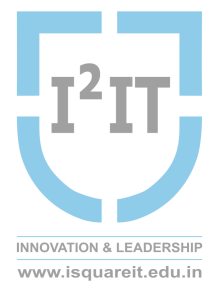 Scale: -
 Scales are hard sticky deposits on the inner walls of boiler.
 The scales are very difficult to remove
 Main boiler trouble

Causes of the sludge:
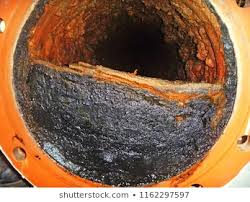 Due to the decomposition of Ca(HCO3)2 at high temperature & pressure present in boiler, It forms caco3 insoluble salt settles as ppt in the boiler.
Ca(HCO3)2 → CaCO3↓ +  CO2↑   + H2O

CaSO4  highly soluble in cold water and less soluble in hot water. So the CaSO4 in boiler water is precipitates out as hard scale if the temp of boiler increases.

 The dissolved Mgcl2 present in water is precipitates as Mg (OH) 2 at high temperature, deposits as scale.
MgCl2 +2H2O→ Mg (OH)2↓  + 2HCl

Sio2 present in water deposits as calcium silicate or magnesium Silicate. The deposits are very hard.
International Institute of Information Technology,I2IT,P-14,Rajiv Gandhi infotech Park,Hinjawadi Phase1,Pune-411057 
Phone-+912022933441/2/3  | Email-info@isquareit.edu.in
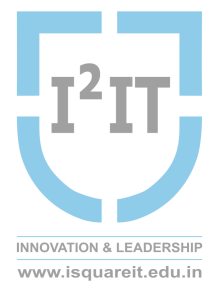 Disadvantages of Scale: - 
 Wastage of Fuel:
As the scale is hardly sticky on the walls of the boiler and it is very bad conductor of heat or have low thermal conductivity. Heat transfer from wall  of boiler to water is decreased.
To get a steady supply of heat over heating is done. So there is loss of heat and fuel.
 Depends upon thickness of scale 
Lowering of boiler safety:
Due to the scale formation we have to heat the boiler to high temperatures this causes the weakening of boiler material.
Distortion of boiler tubes makes boiler unsafe to bear pressure of the steam (especially in high pressure boiler)
Decease in efficiency:
Due to scale deposits the chocking of boiler is observed.
Danger of explosion:
Due to uneven heat there may be developing of cracks  in Scale. 
Due to uneven expansion crack  in scale may increases.
Whenever the water passes through this crack comes to contact with boiler plate and generates sudden steam and high pressure results explosion of boiler.
International Institute of Information Technology,I2IT,P-14,Rajiv Gandhi infotech Park,Hinjawadi Phase1,Pune-411057 
Phone-+912022933441/2/3  | Email-info@isquareit.edu.in
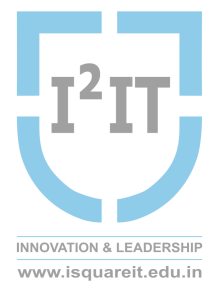 Removal of Scales:

If the scale is soft. It can be removed by scrapping, by piece of wood or wire.
If the scale is brittle. By giving thermal shocks done by heating to higher temperature and suddenly cooling.
If scale is hard and adherent. The CaCO3 scale is removed by the washing with 5-10% HCl Solution and CaSO4 scale in removed washing with EDTA solution.
If the scale is loosely bound. Blow down operation also removes Scale

Prevention of scale formation:

Internal treatment :

1} Precipitate out scale forming impurities form of sludge which will be blown down.
2} Impurities can be converted into compounds which are dissolved form in water so wont harm.
International Institute of Information Technology,I2IT,P-14,Rajiv Gandhi infotech Park,Hinjawadi Phase1,Pune-411057
 Phone-+912022933441/2/3  | Email-info@isquareit.edu.in
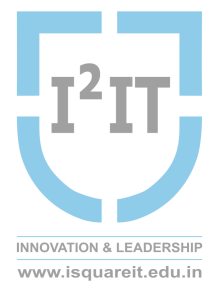 Important Internal treatment methods
1}Colloidal conditioning:
 In low pressure boilers, by adding organic substances e.g. kerosene, tanin ,agar-agar
 These will coat on the scale and yield non-sticky and loose deposits as like sludge 
which will be removed by blown down operation
2}Phosphate conditioning:
In high pressure boilers, by adding sodium phosphate
3CaCl2 +  2Na3Po4→ Ca3(PO4)2↓ + 6NaCl
                                            ↑ Non-adherent, easy to remove
International Institute of Information Technology,I2IT,P-14,Rajiv Gandhi infotech Park,Hinjawadi Phase1,Pune-411057 
Phone-+912022933441/2/3  | Email-info@isquareit.edu.in
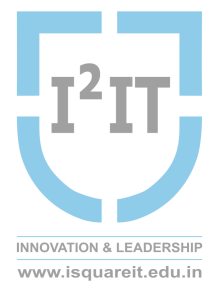 3} Carbonate conditioning:
By adding Na2CO3  to boiler
CaSO4 +  Na2CO3 →CaCO3↓ + Na2SO4
                                       ↑ removed by blow down operations                                                                  

4} Treatment with sodium aluminate(NaAlO2)

By addition of NaAlO2 hydrolysis occur gives gelatinous ppt


NaOH reacts with the magnesium salt to form sludge


                                                                     entraps the colloidal impurity (oil, silica)
                                                                        removed by blow down operation
5} Calogen conditioning
Sodium hexametaphosphate Na2[Na4(PO3)6]  is forming soluble complex.
NaAlO2 + H2O	          NaOH + Al(OH)3
NaOH + MgCl2	                 Mg(OH)2↓+2NaCl
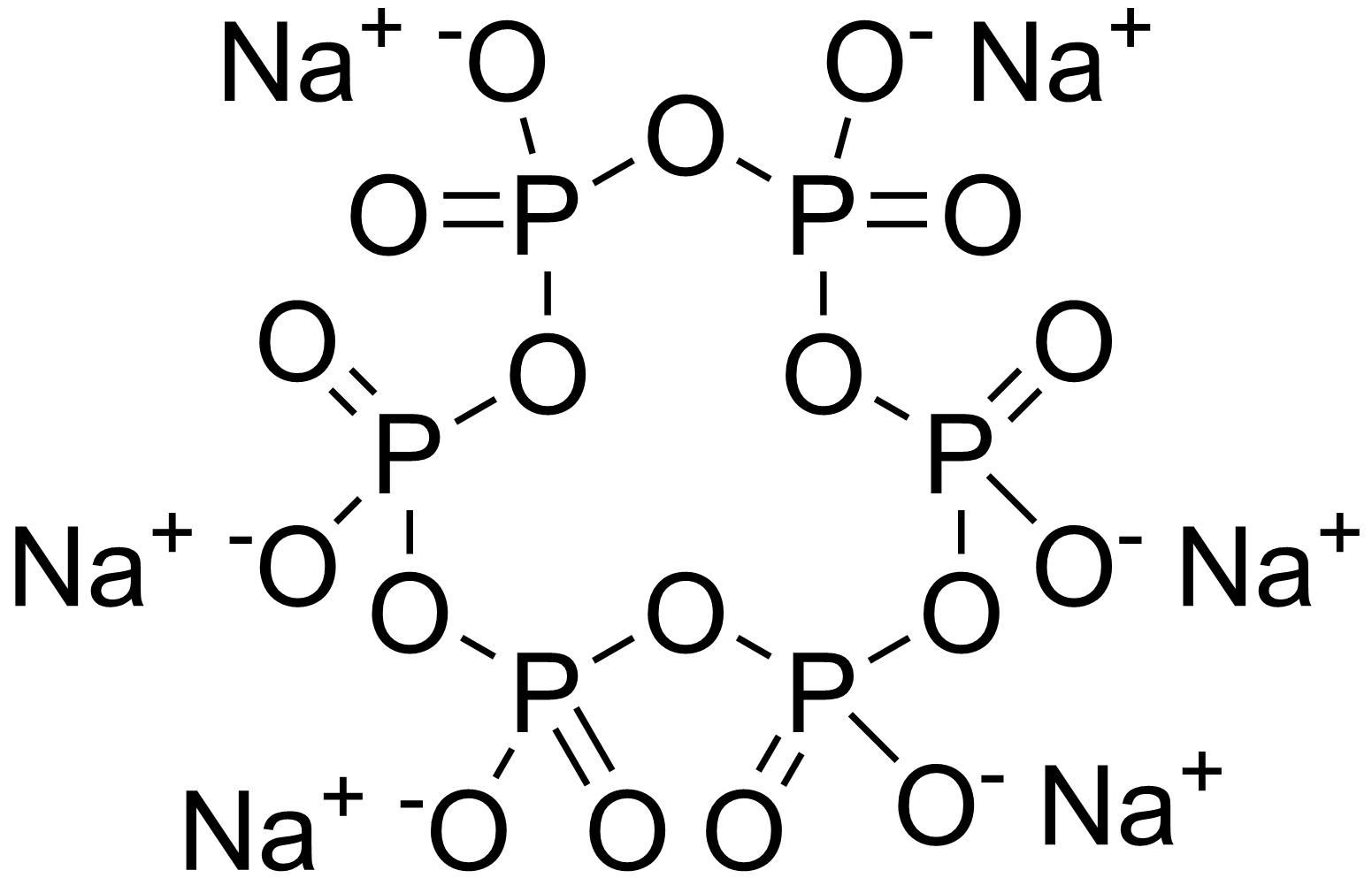 Na2[Na4(PO3)6]                2Na+  + [Na4P6O18]2 -
Na2[Na4P6O18] + 2CaSO4        Na2[Ca2P6O18]  + 2Na2SO4
International Institute of Information Technology,I2IT,P-14,Rajiv Gandhi infotech Park,Hinjawadi Phase1,Pune-411057 Phone-+912022933441/2/3  | Email-info@isquareit.edu.in
Dr. Smita Kavalgikar
Mob. No: 9011079483
Email ID: smitan@isquareit.edu.in
International Institute of Information Technology,I2IT,P-14,Rajiv Gandhi infotech Park,Hinjawadi Phase1,Pune-411057 Phone-+912022933441/2/3  | Email-info@isquareit.edu.in